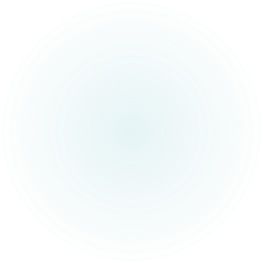 ‹#›
Summerlyn HOA Annual Meeting
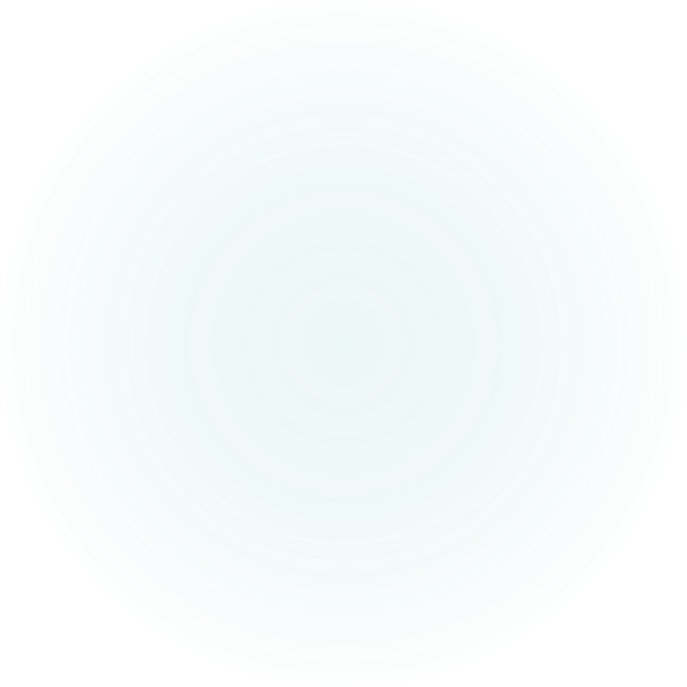 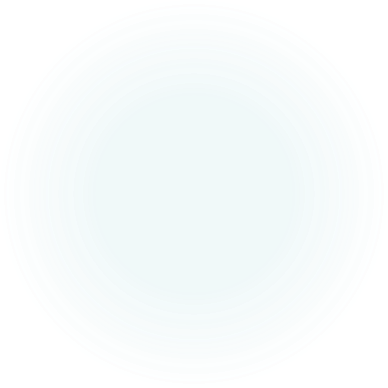 January 15, 2025
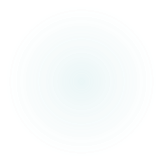 [Speaker Notes: Presenter: Sally/Colie]
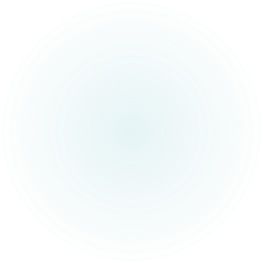 Introductions -HRW & Current Board
‹#›
New Procedures
Agenda
HOA Budget Review
Accomplishments
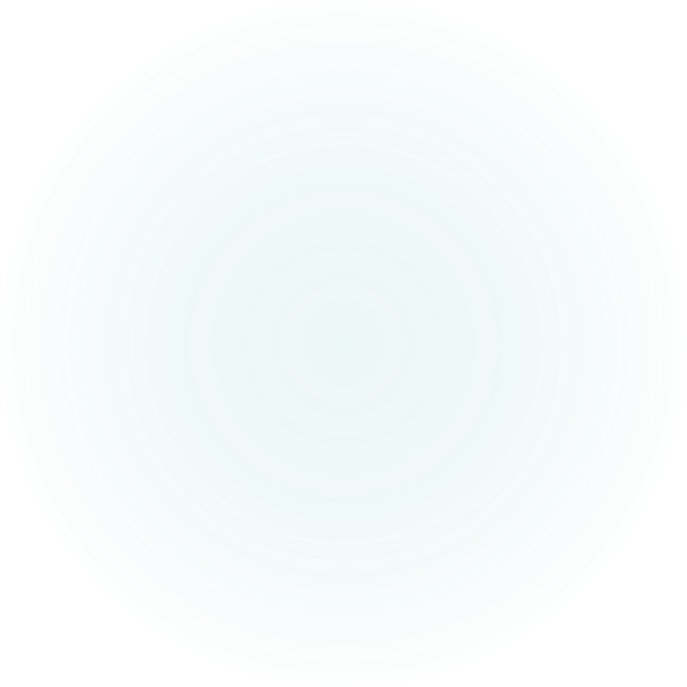 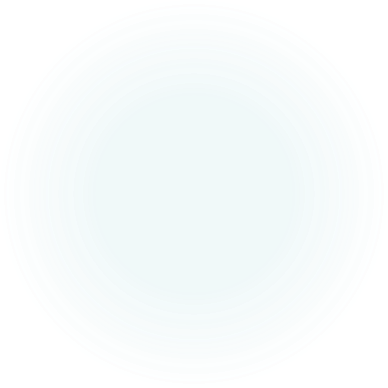 Reserve Projects
Architectural Review Committee
Board Membership Voting
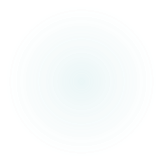 [Speaker Notes: Presenter: Sally]
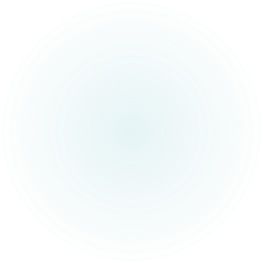 ‹#›
Introductions
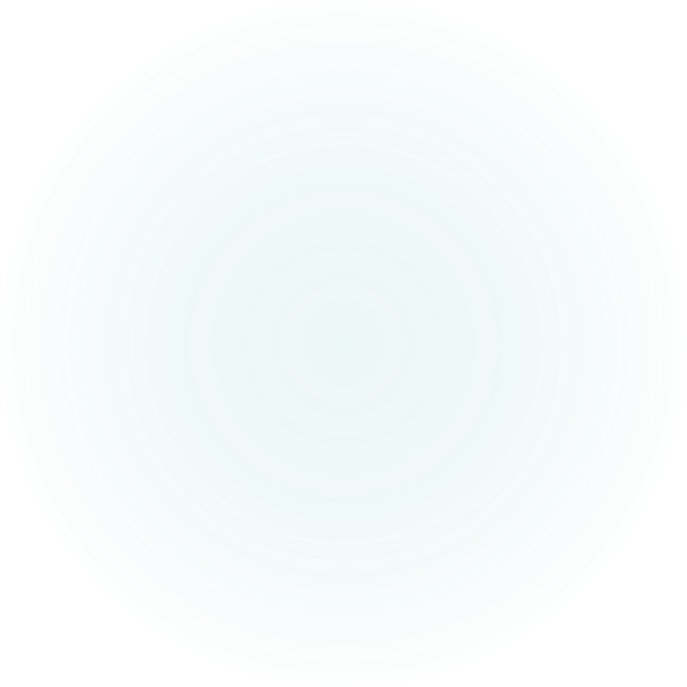 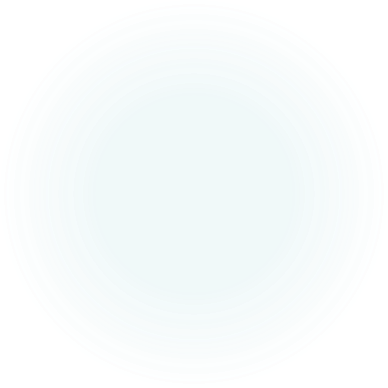 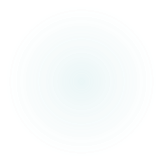 [Speaker Notes: Presenter: Sally]
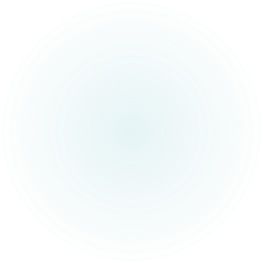 Greg Forde
President
Board of Directors
‹#›
Crystal Dale
VP/ARC Committee
George Concepcion
Secretary
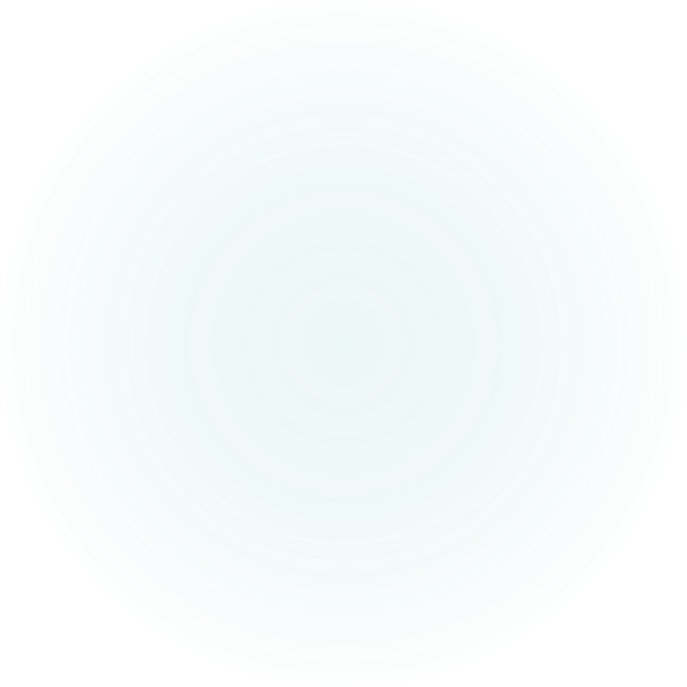 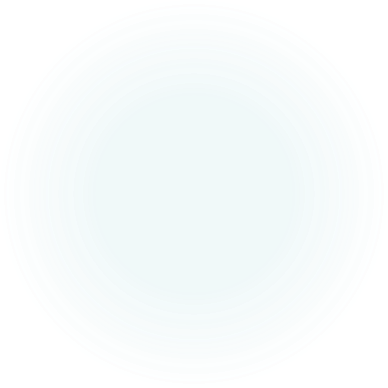 Walter Serrano
Treasurer
Committees:
Social/Community
Beautification
Pool
Security
Landscaping
Others as needed
Paul Rosales
Board Member
Bill Vitellaro
ARC Committee
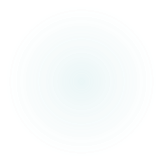 Sonya McLean
ARC Committee
[Speaker Notes: ALL]
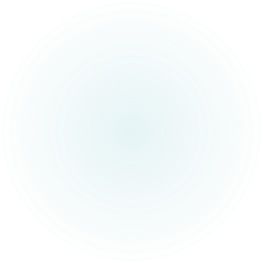 ‹#›
Procedures, Accomplishments & Goals
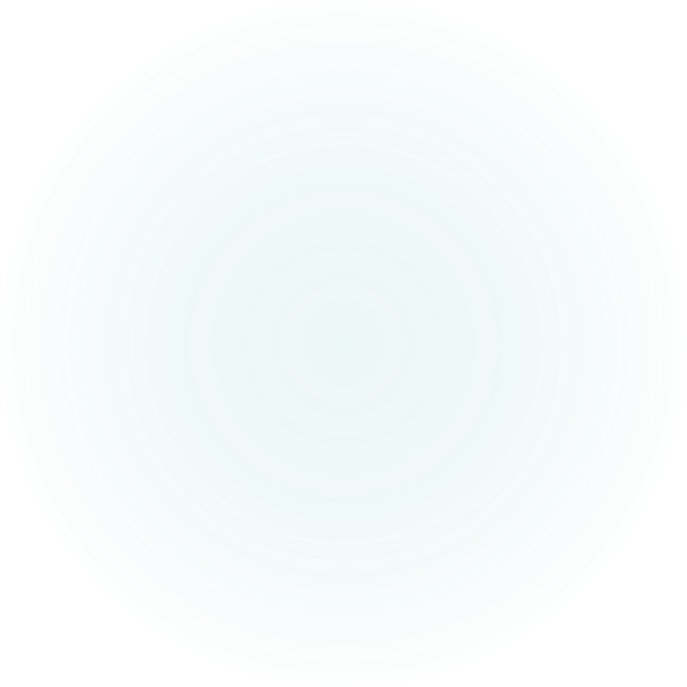 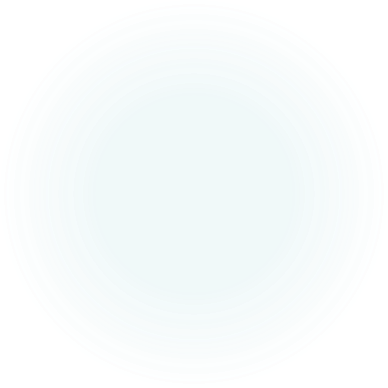 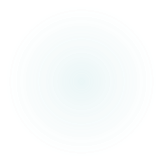 [Speaker Notes: Presenter: Greg]
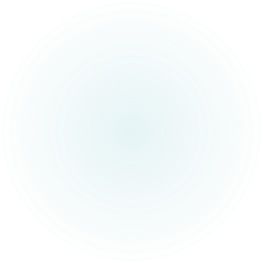 New property management
Associa HRW: 919-787-9000
6
2025 New Procedures
New Pool Security
🏊
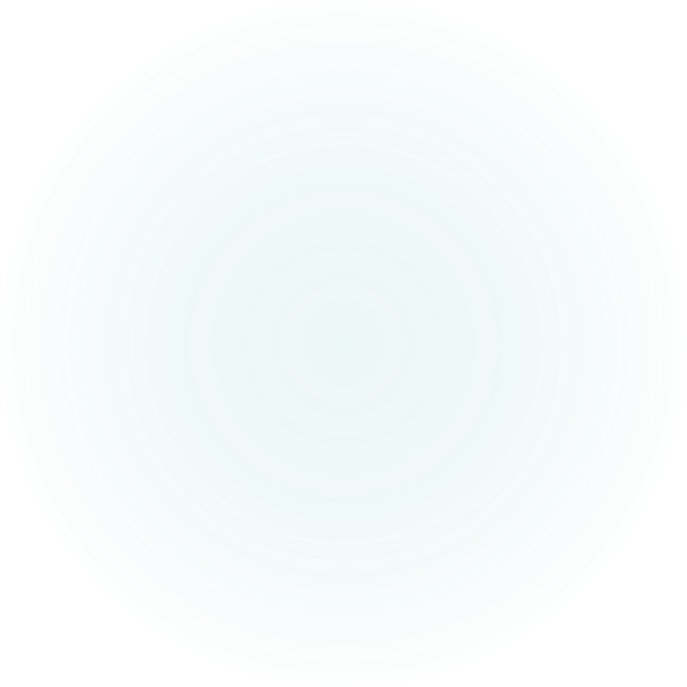 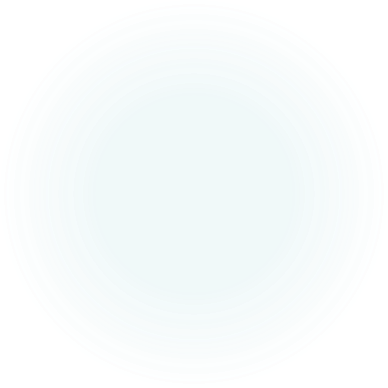 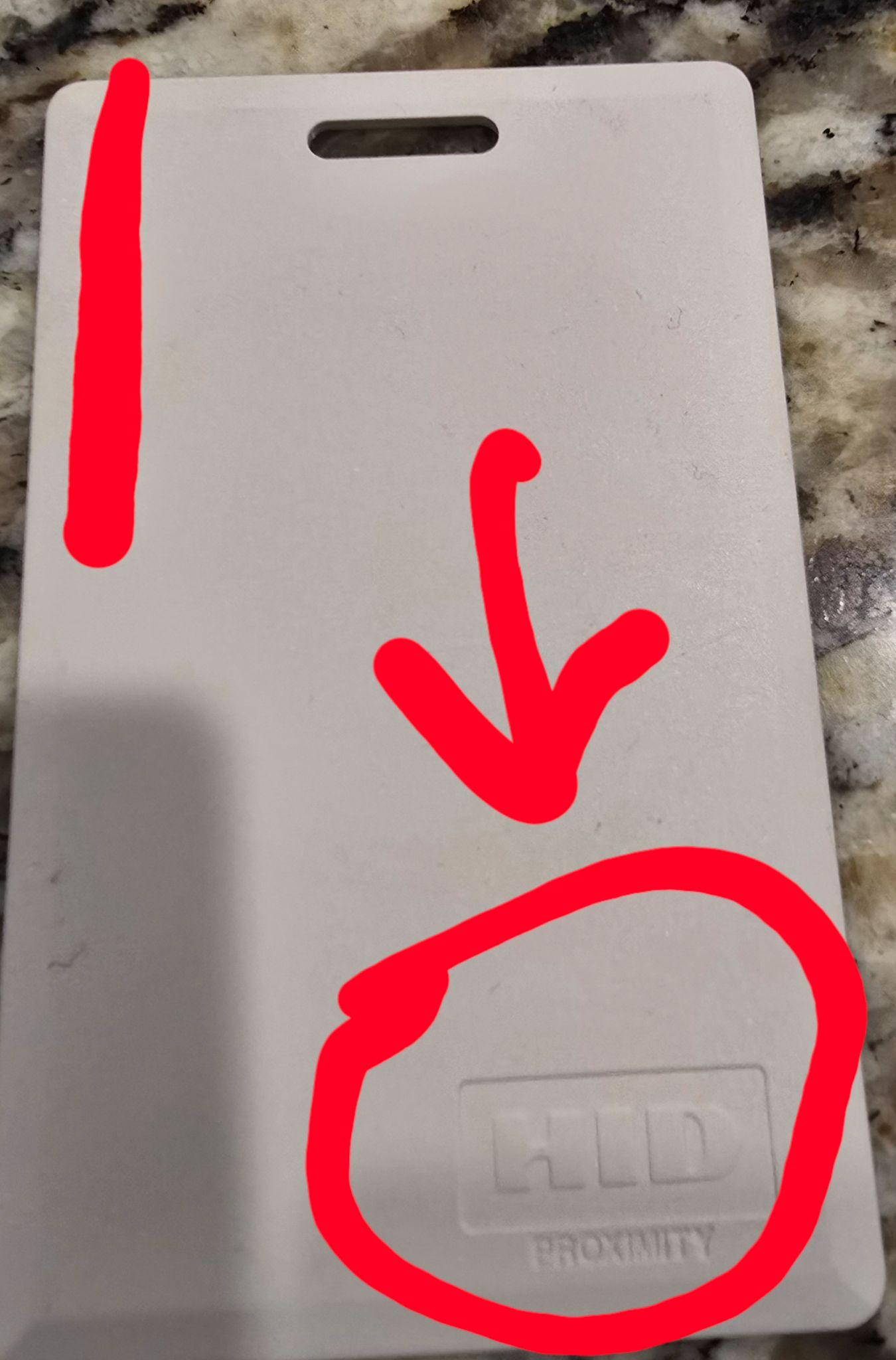 Landscaping Contract Bids
ADT - New pool cards will be mailed
Request for bids has begun
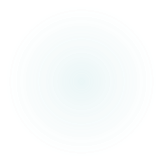 [Speaker Notes: Presenter: Greg]
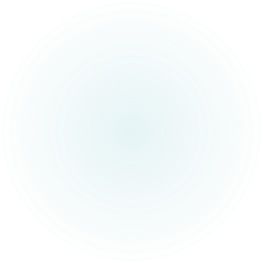 ‹#›
2024 Accomplishments
Community Improvements
Community Events
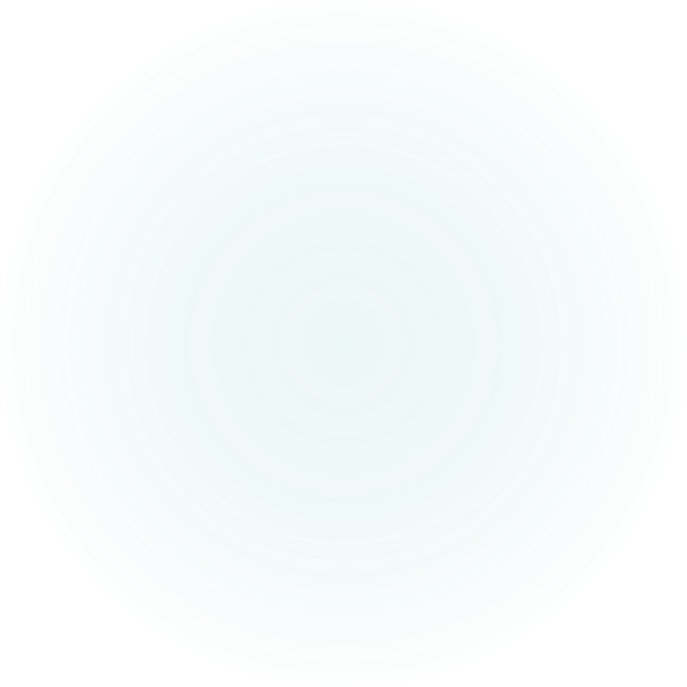 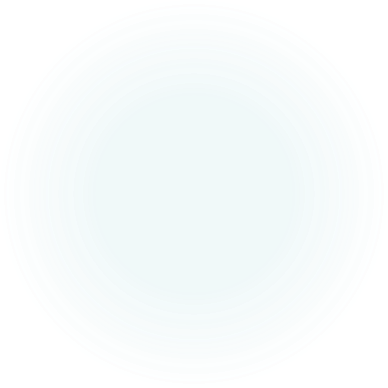 New pool furniture
New door locking mechanism (motion detection)
New ceiling fans
Pool deck resurfaces 
(8 year warranty)

New attorney’s office selected
Community Clean Up Day
Pool Grand Re-Opening
DJ Inferno
Music Bingo
Halloween Decorating Contest
Holiday Decorating Contest
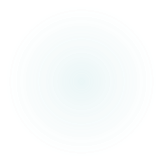 [Speaker Notes: Presenter: Greg]
8
Summerlyn Pool 2025
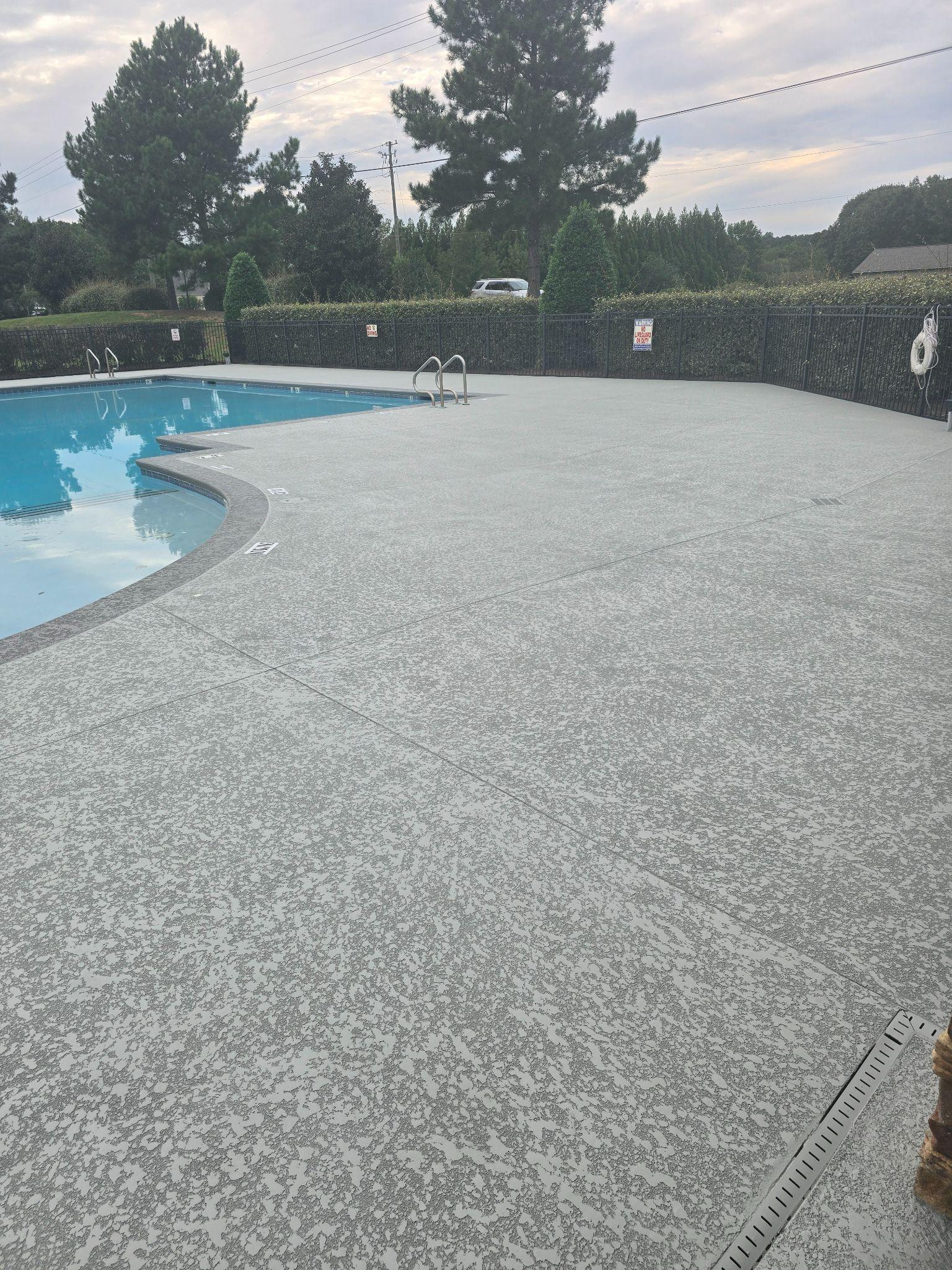 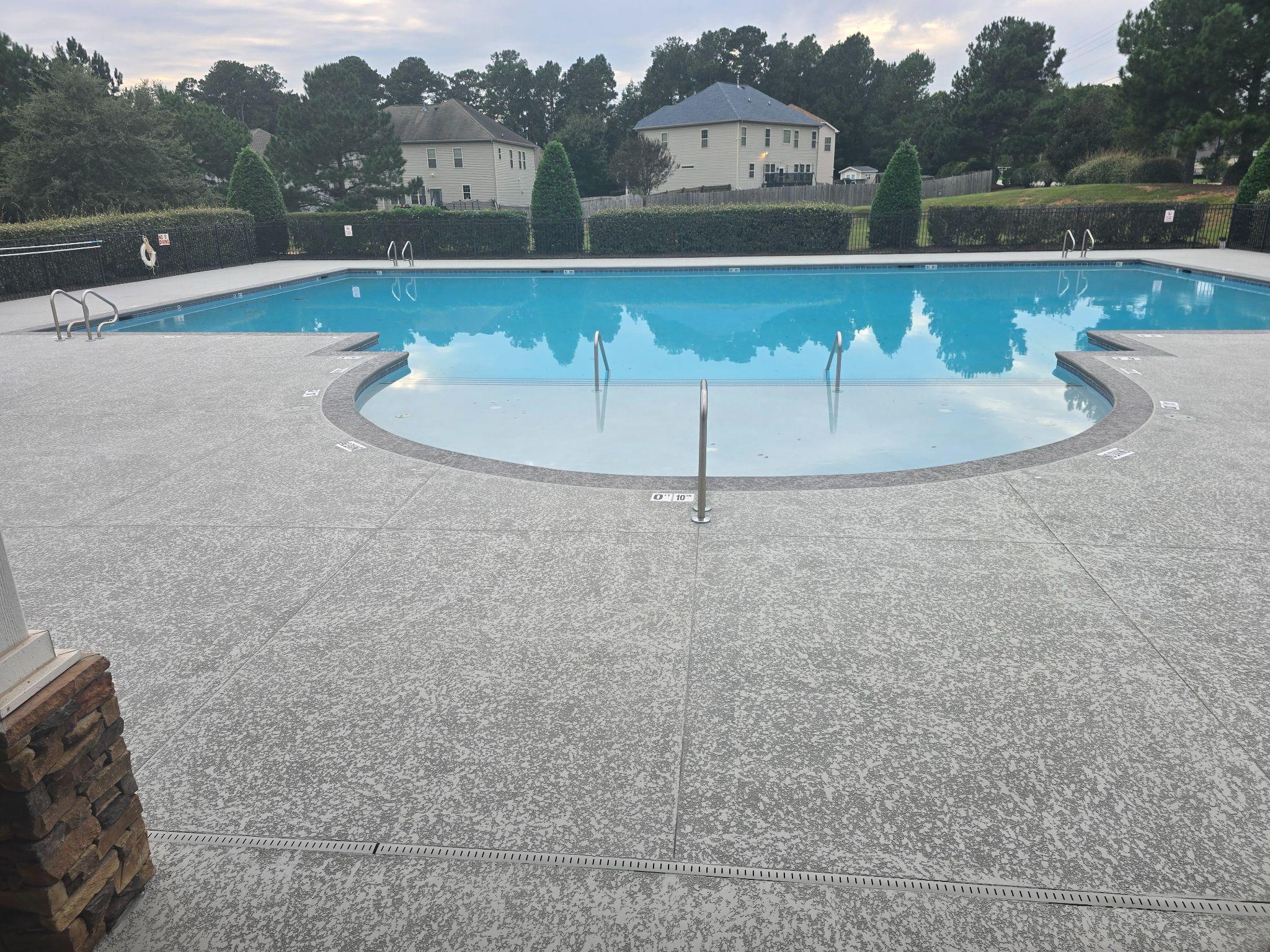 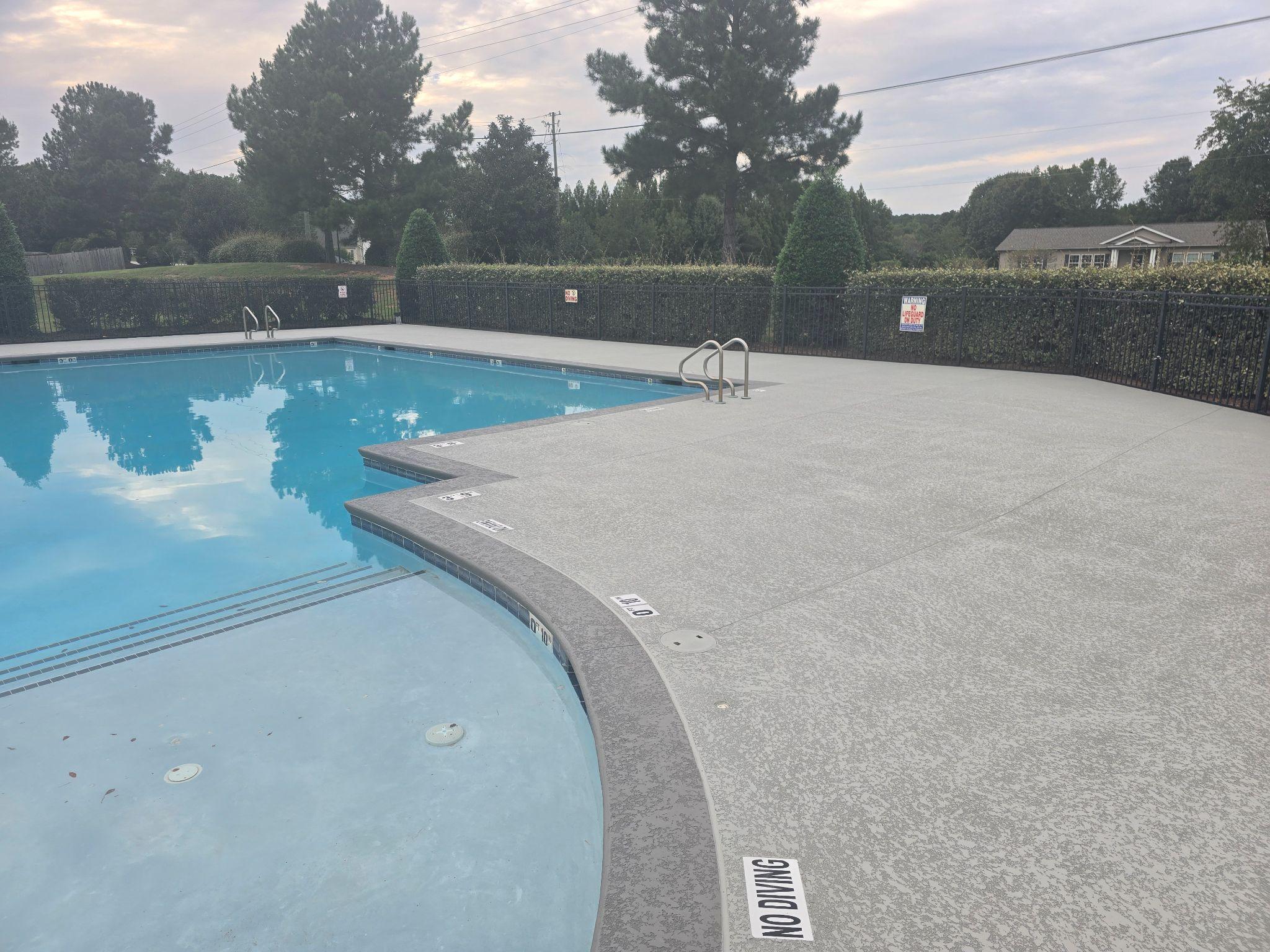 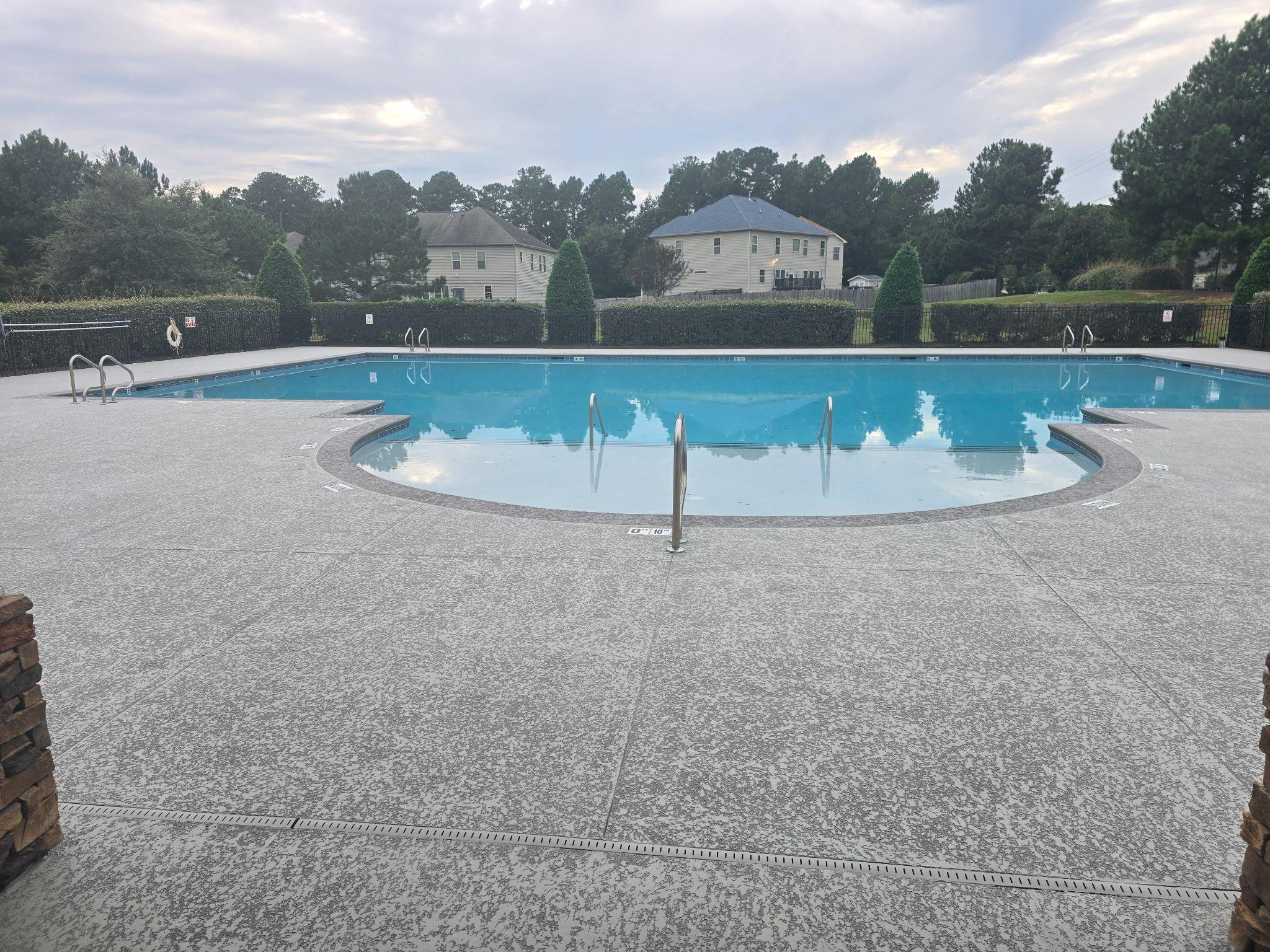 Cool Deck Coating for Reduced Heat Absorption
Pool Access Control 2025
9
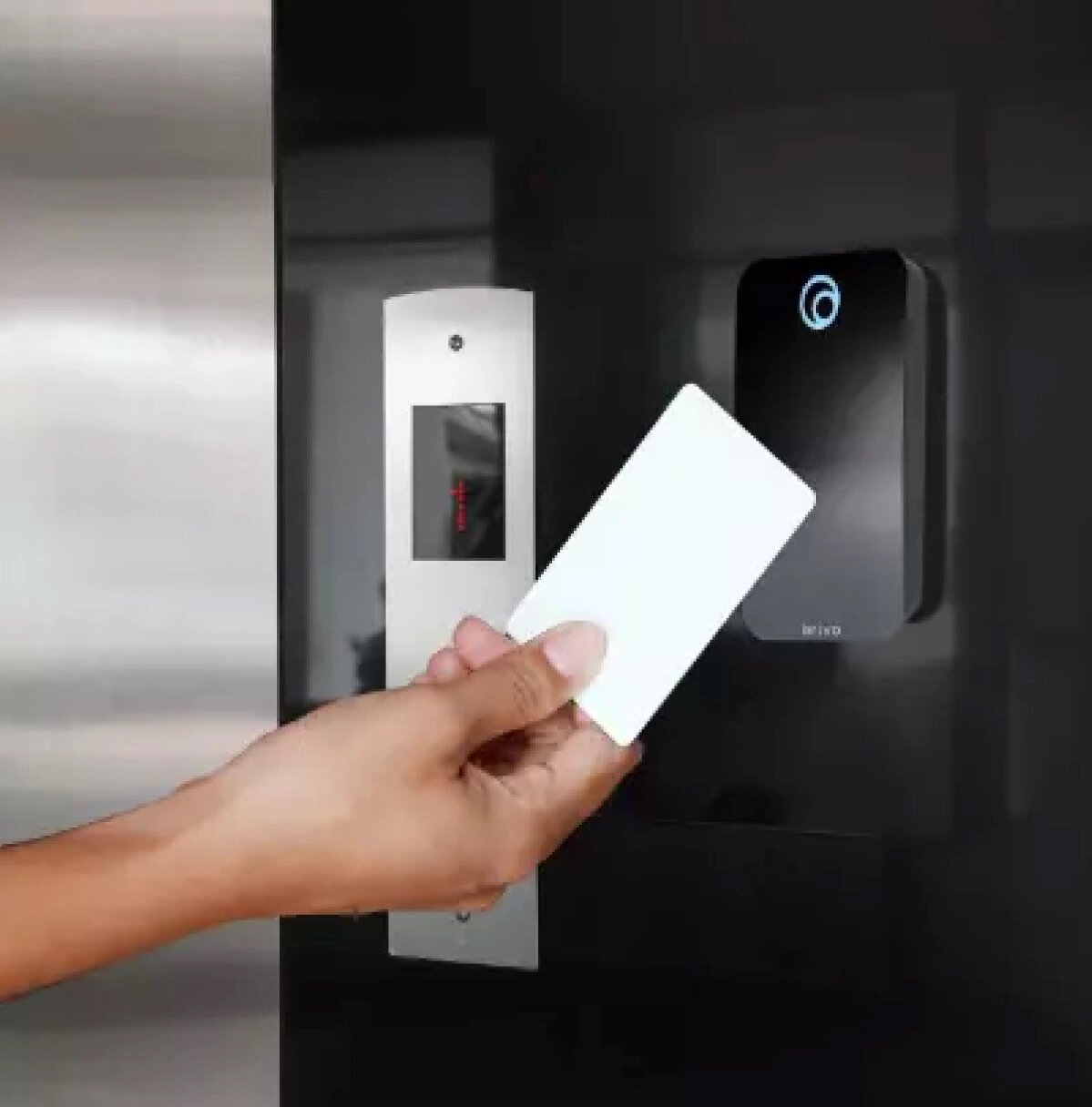 Powered by Brivo
Updated technology
Lower card fail rate
Remote access and repair available
Pool Access Control 2025
10
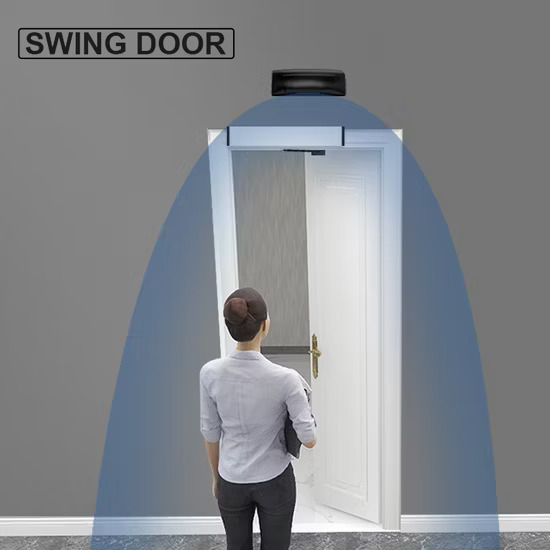 Motion detection enabled to exit
Ease of access
Door relocks after 3 seconds
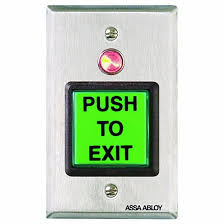 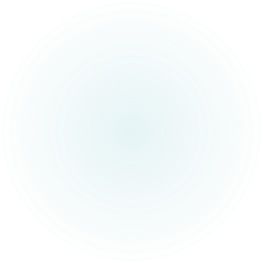 Repairing Greenway Trail as budget allows
‹#›
Covenant Compliance
Parking, powerwashing, mailboxes, fences, etc.
Short Term Goals (1-3 Years)
ARC Awareness & Adherence
Don’t Know if ARC Approval is Needed? Submit to be Safe
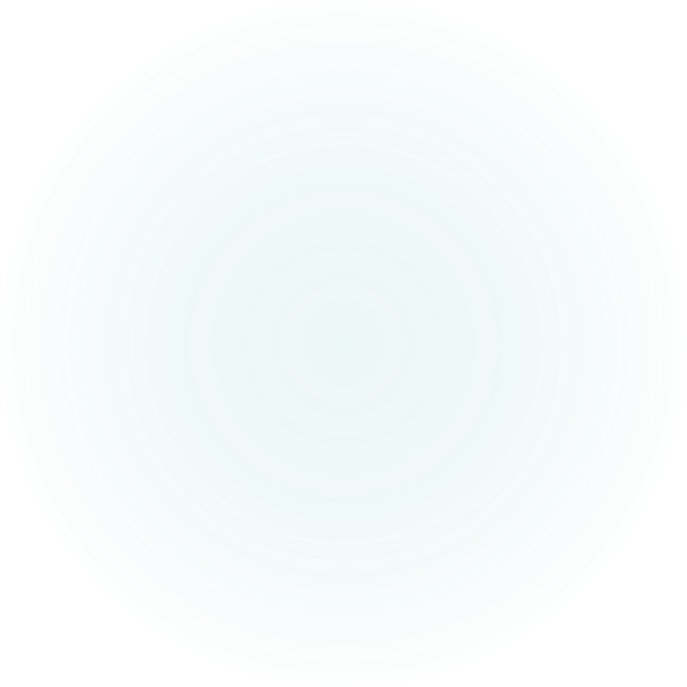 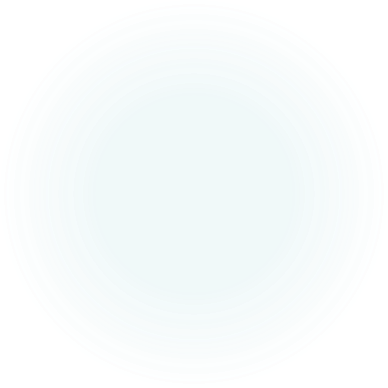 Townsquare involvement
Logging on Townsquare and getting set up in the system
Community Involvement (Events, lost dogs, safety)
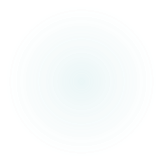 [Speaker Notes: Presenter: Sally]
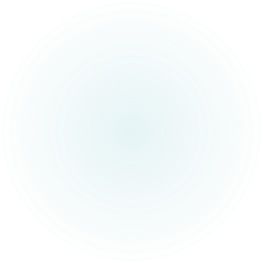 ‹#›
HOA Budget
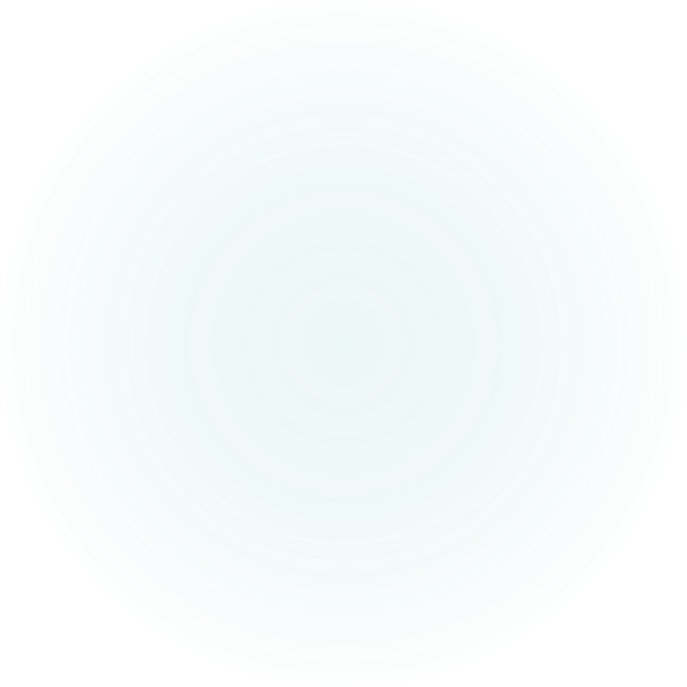 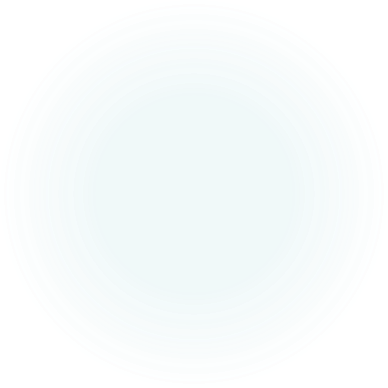 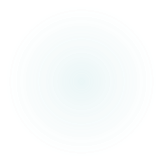 [Speaker Notes: Presenter: Kristie]
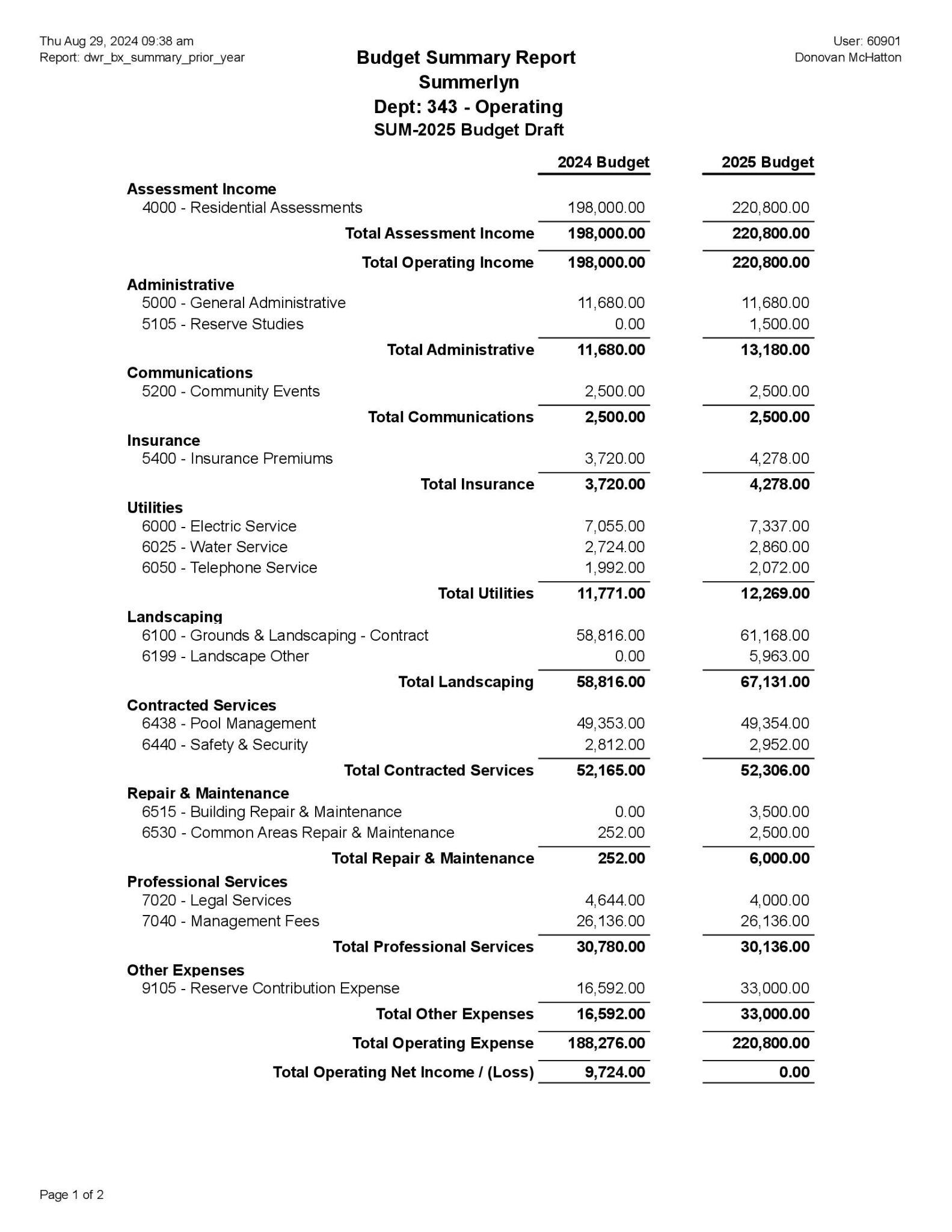 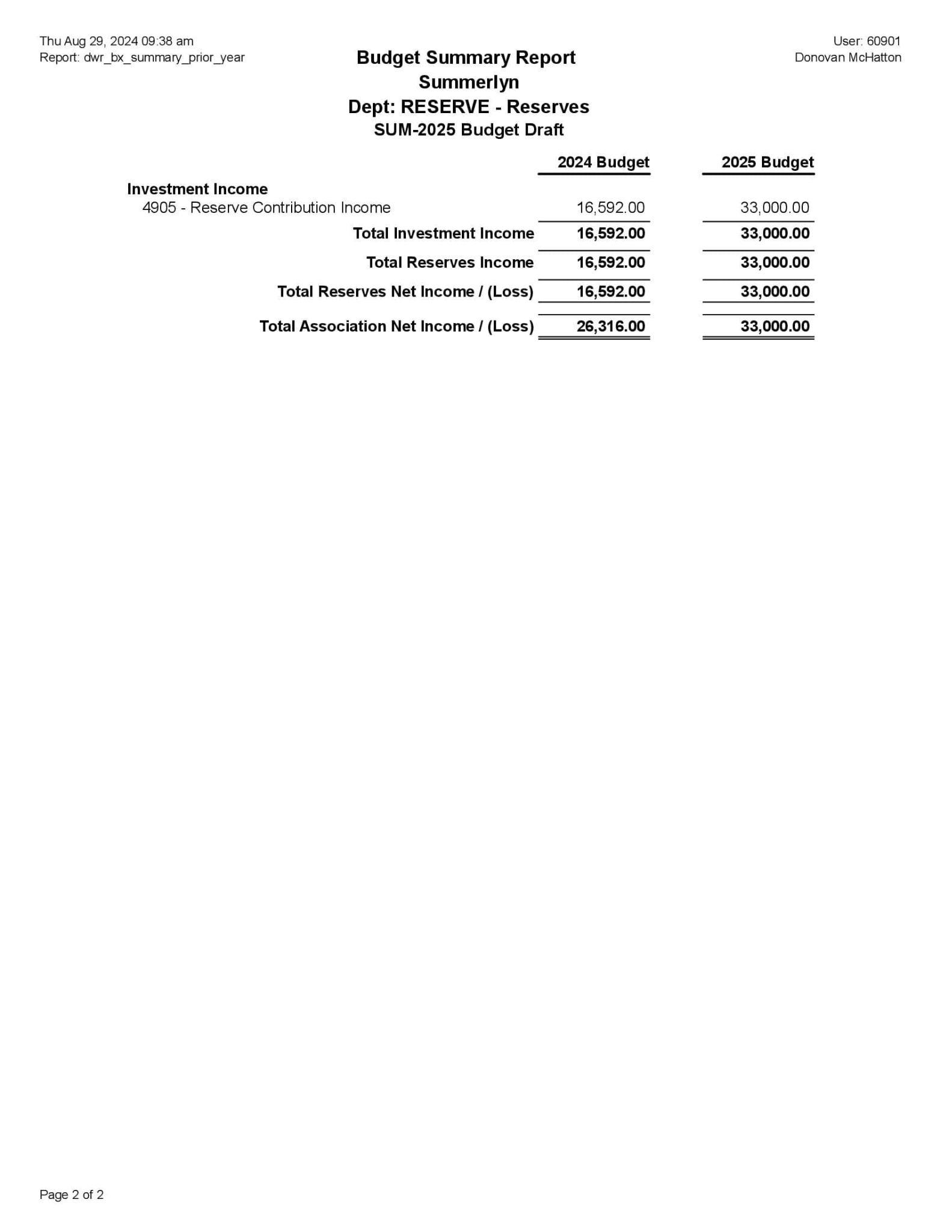 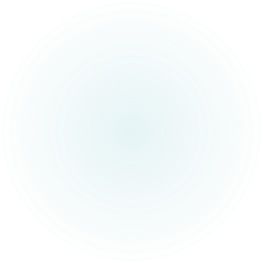 ‹#›
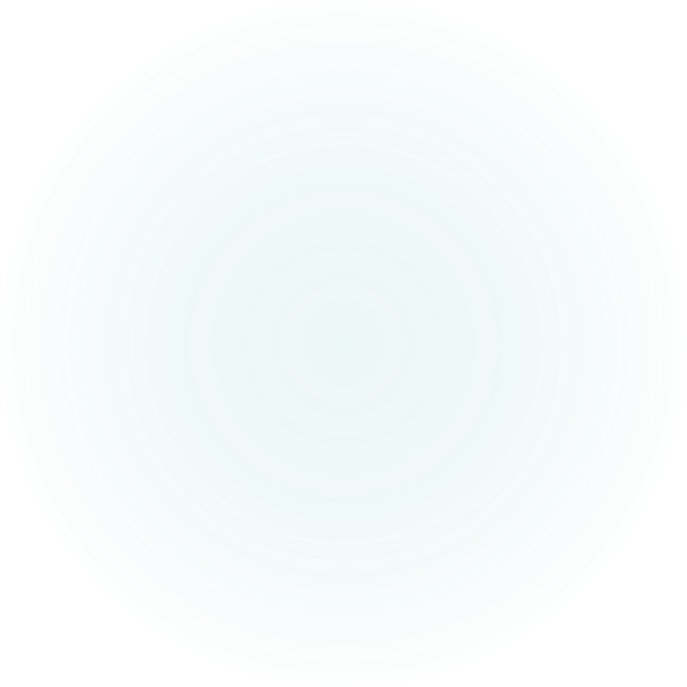 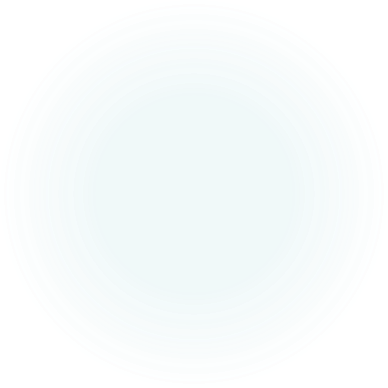 2025 Budget Review:Assessments
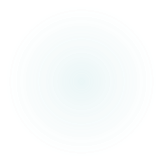 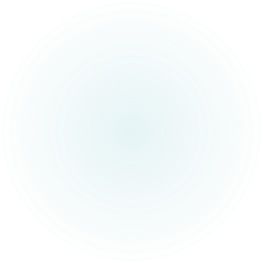 ‹#›
Reserve Projects
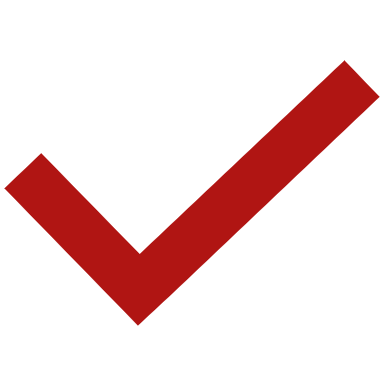 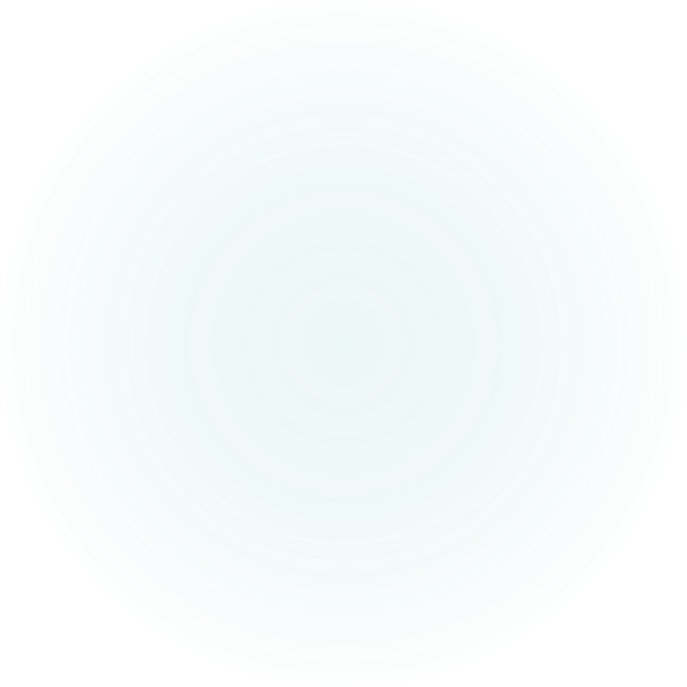 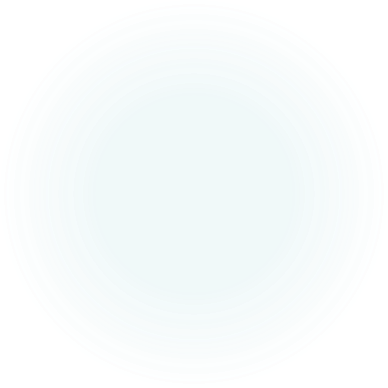 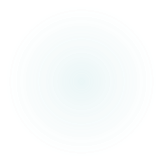 [Speaker Notes: Presenter: Greg]
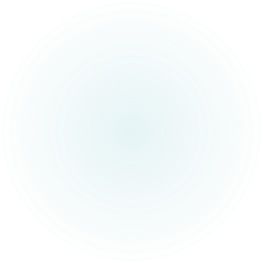 ‹#›
Reserve Projects
Pool deck resurfacing completed
Continue with the Greenway Repairs as the Budget Allows
Deep trim of bushes along Glen Laurel
Deep trim of wood line along Greenway.
Reserve study recommended for 2026
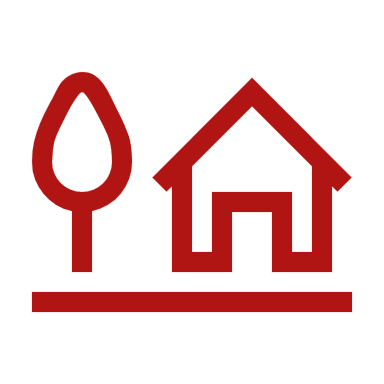 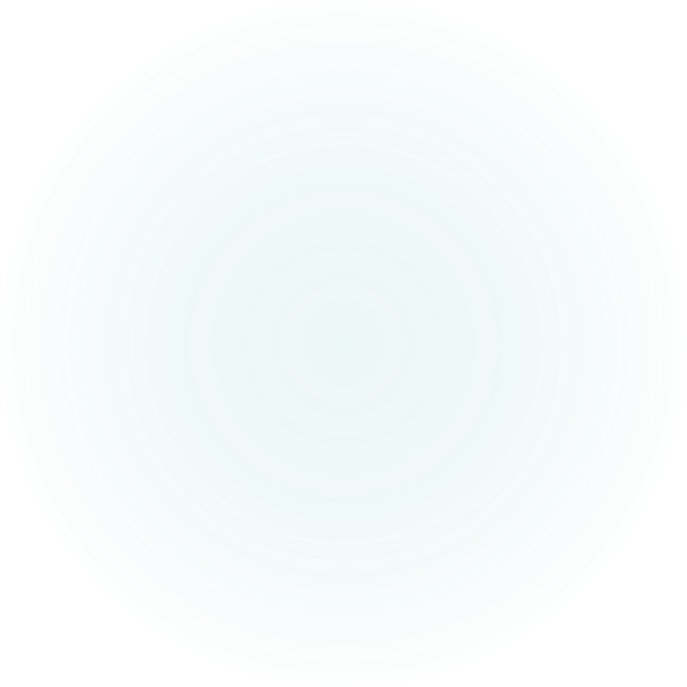 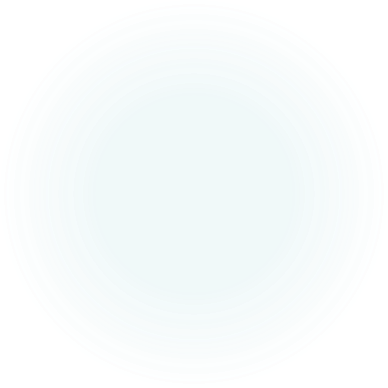 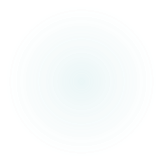 [Speaker Notes: Presenter: Greg]
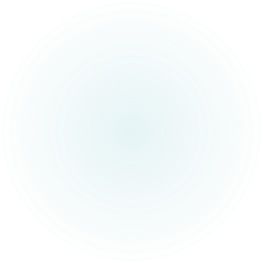 ‹#›
Architectural Review Committee
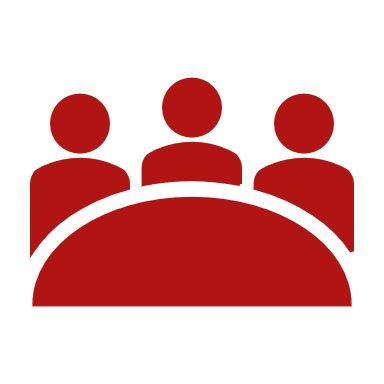 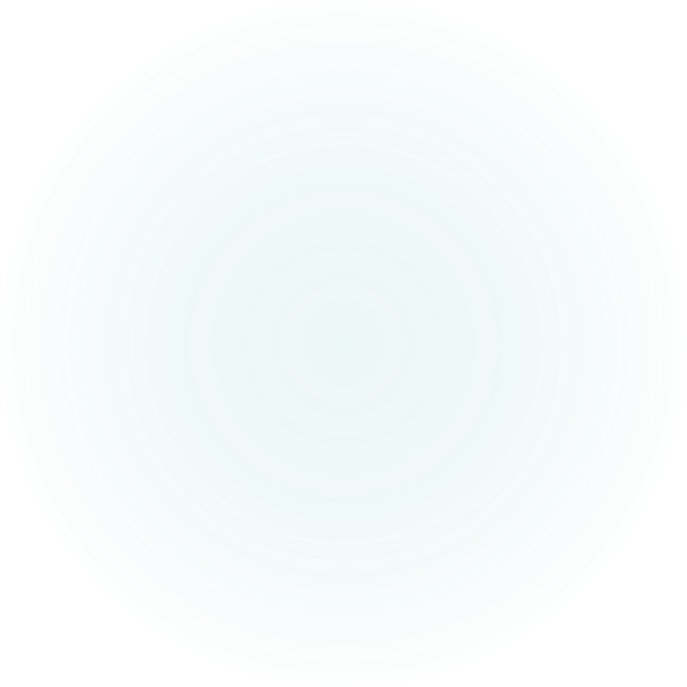 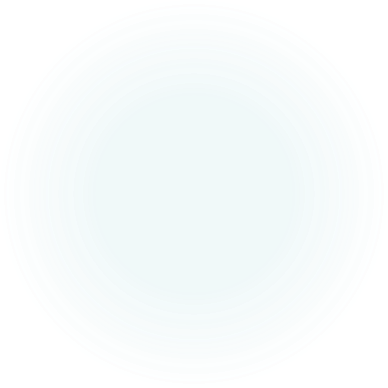 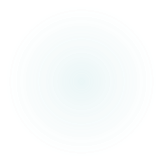 [Speaker Notes: Speaker:  ARC Committee]
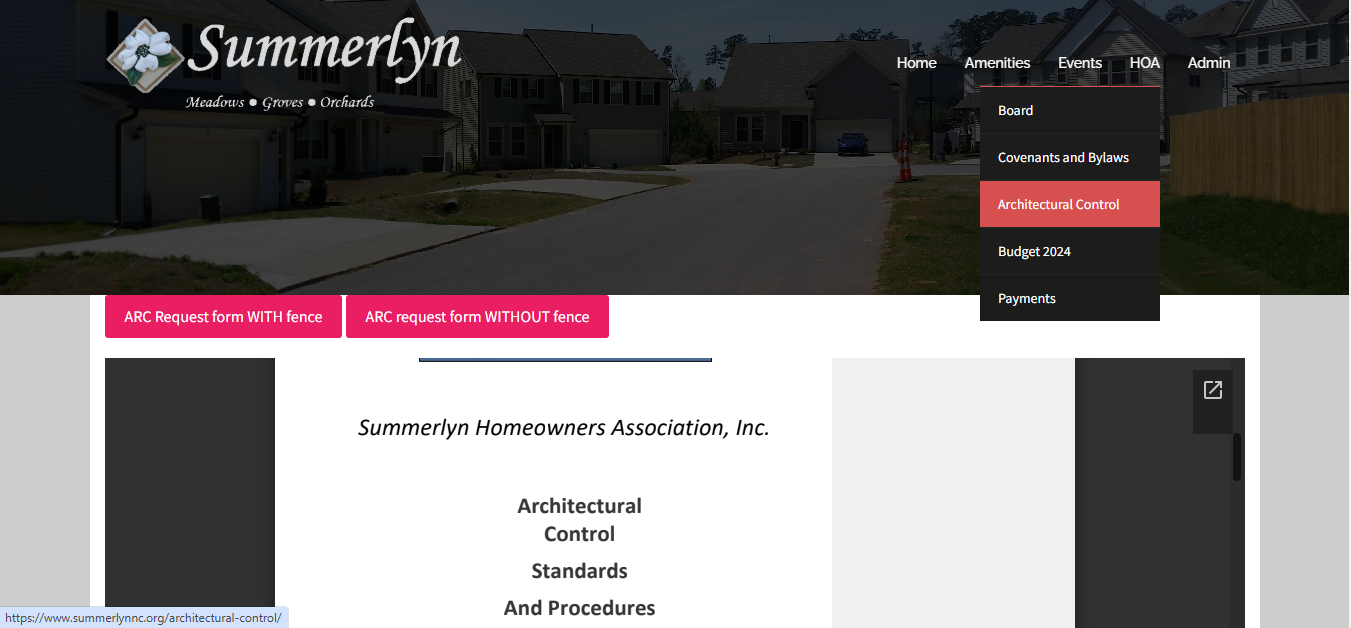 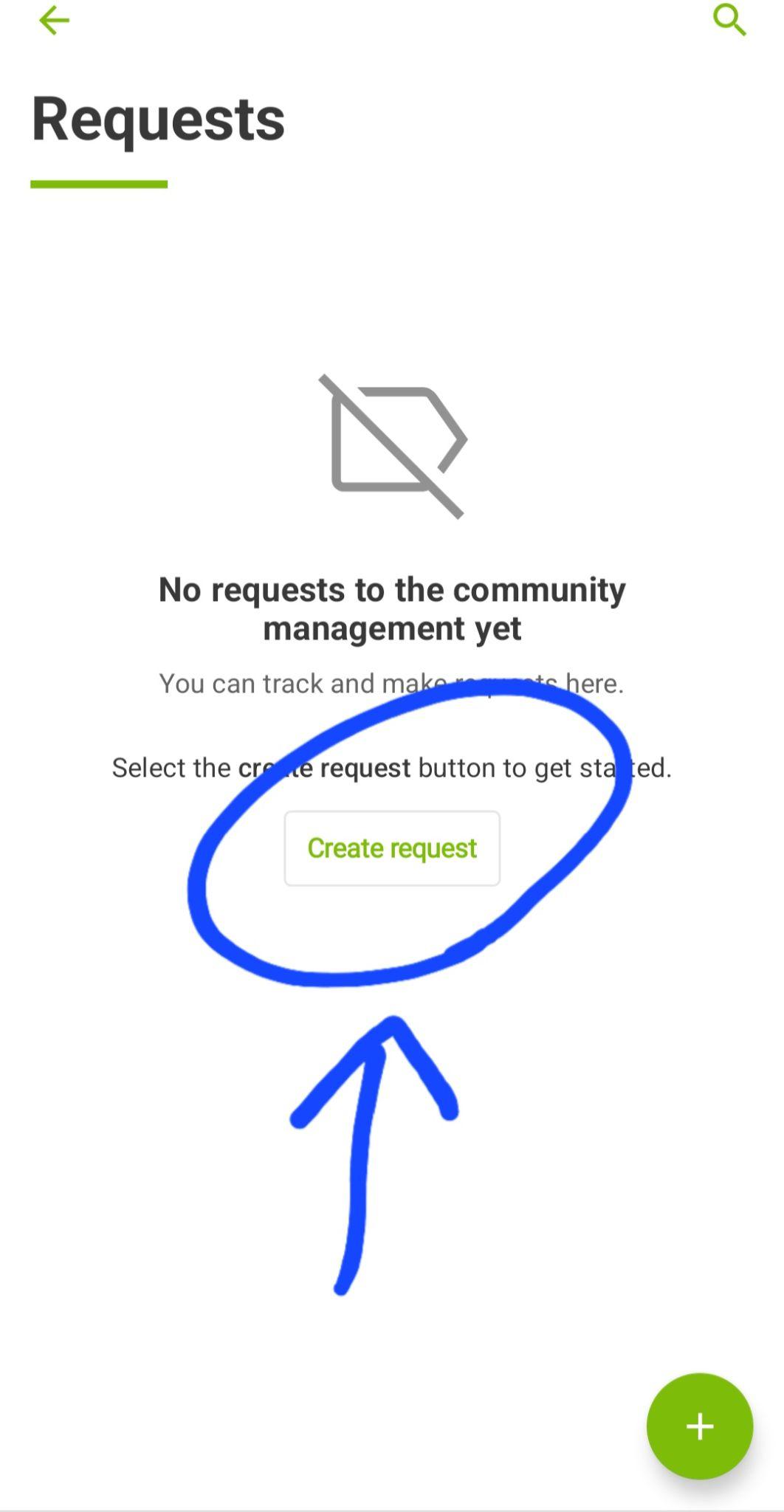 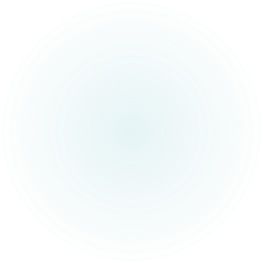 17
OR
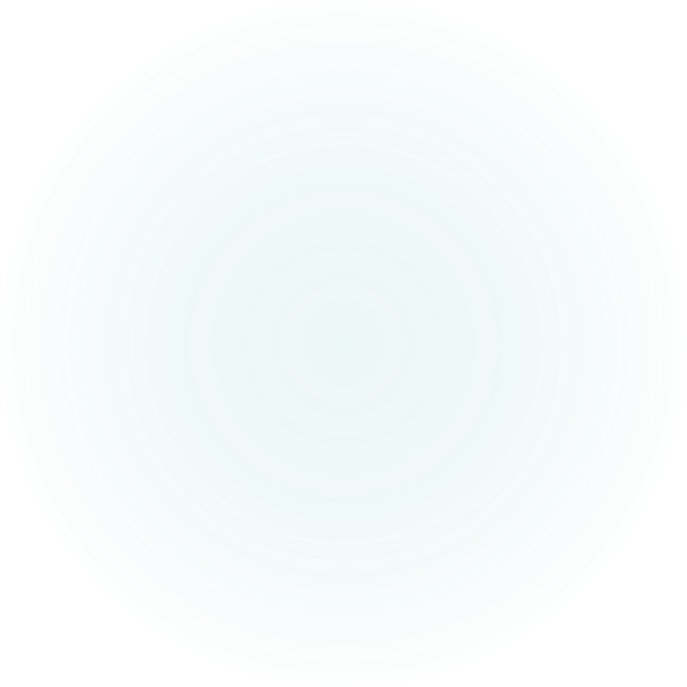 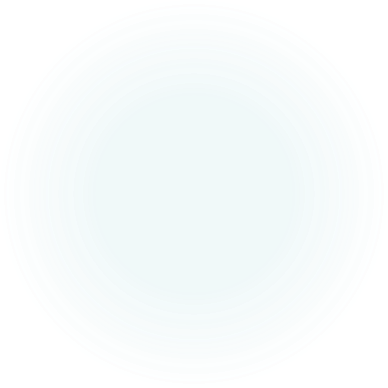 Summerlyn ARC Submission Process
‹#›
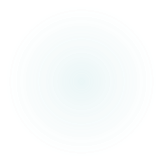 [Speaker Notes: Presenter: ARC Committee]
18
Summerlynnc.org
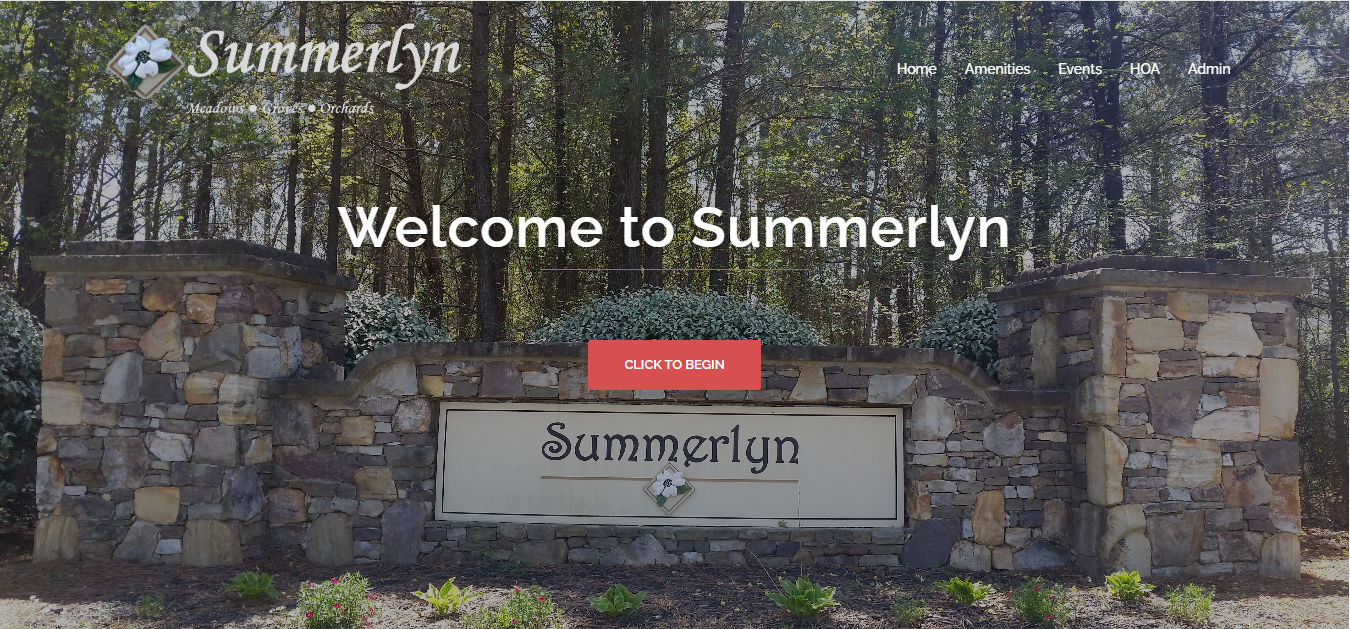 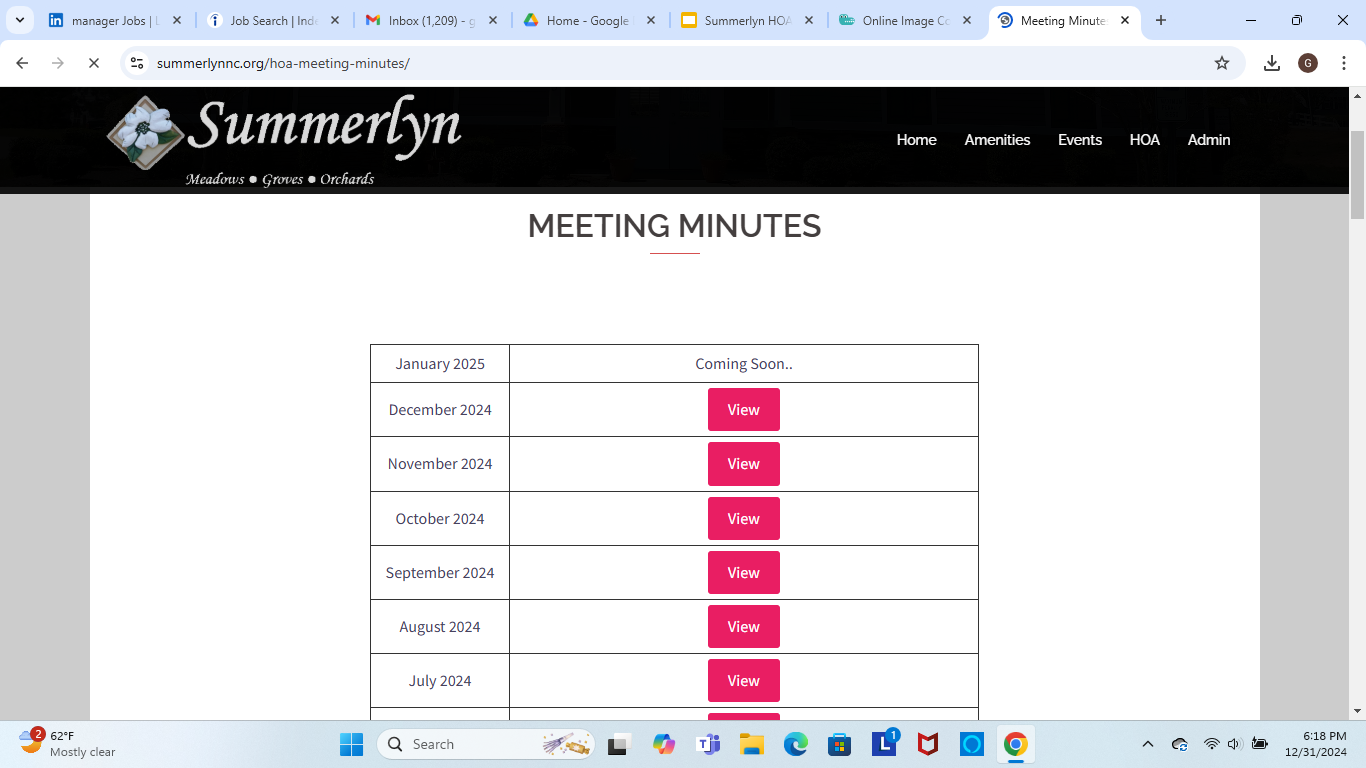 Events
Meeting Minutes
ARC Forms
Pool Key request form
Covenants
Mailing address for checks
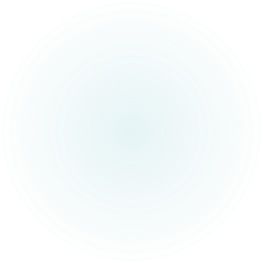 ‹#›
Board Membership Voting
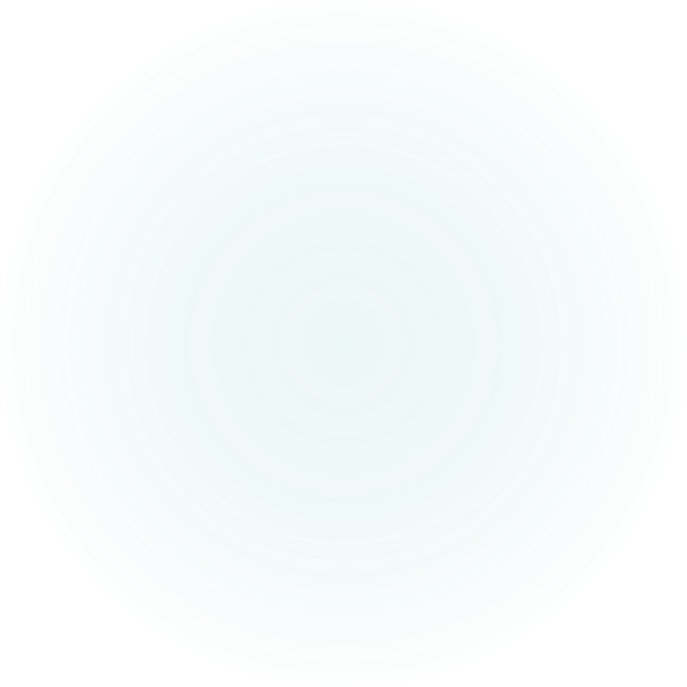 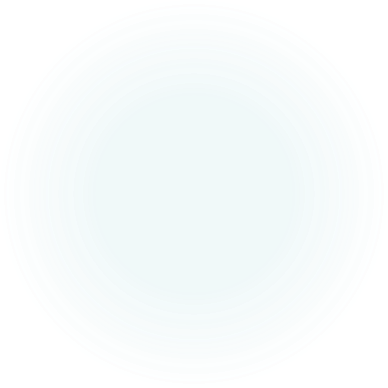 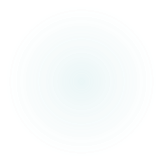 [Speaker Notes: Presenter: Colie]
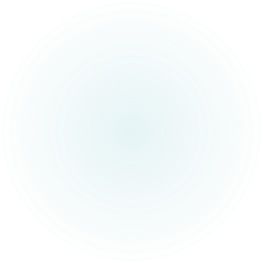 Sonya McLean
‹#›
Paul Rosales
Board of Directors - Openings
Bill Vitellaro
George Concepcion
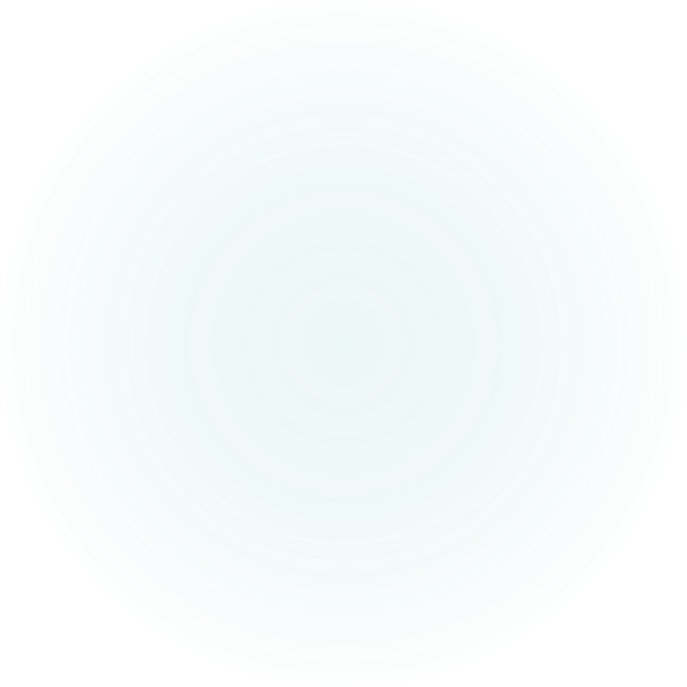 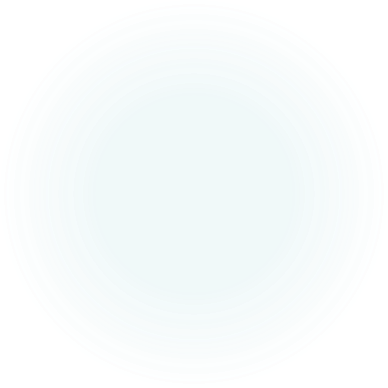 Walter Serrano
VACANT
VACANT
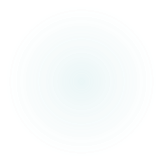 [Speaker Notes: Presenter: Colie]
20
THANK YOU FOR JOINING US!
QUESTIONS AND COMMENTS
‹#›
[Speaker Notes: Presenter: Colie]